Using Polynomial Chaos Expansionto determine Solenoid misalignmentduring the bERLinPro Commissioning
ERL 22, Cornell University,
Bettina Kuske, HZB, 04-10-2022
The magic of
surrogate models
context: Work
Work presented here has been carried out 2019 / 2020
After gun cavity damage commissioning preparation stopped
Work still lacks experimental proof – hopefully in 2023!

During the last years AI applications became common use in accelerator physics
Polynomial Chaos Expansion (PCE) is much less prominent
(PCE is commonly used in engineering and data science)

quantifies uncertainty in parametric systems 
provides surrogate models
works on relatively few data point 
easy to implement 
fast
PCE:
Chaos – doesn’t relate to ‘chaos theory’, but was used in early 20th century for stochastic processes
ERL 22, Cornell University, Bettina Kuske, 4.10.22
Context: Solenoid misalignment
Beam position on FOMZ1GAF
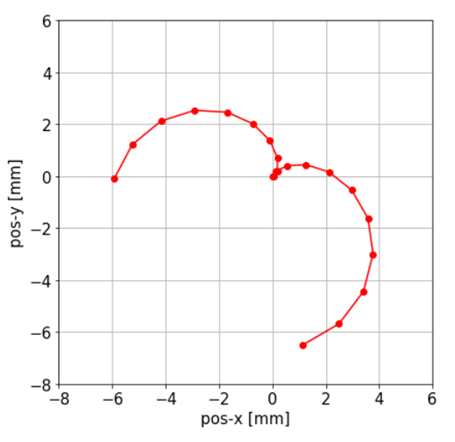 Due to misalignment of solenoid:
Beam position and size vary on screen with solenoid setting
Strong impact on trajectory (larger than quadrupole misalignments) *

bERLinPro solenoid mounted on ‘Hexapod’, highly precise 6D alignment

Problem: 
No absolute positioning system of Hexapod
Cold solenoid: no tracing of movements during cooldown

Experience with GUN0:
Very difficult to manually align (highly non-linear, highly coupled)
Off-line fitting cumbersome

=> Need for beam-based alignment procedure
* IPAC2014, Dresden, Germany, TUPRO038,  doi:10.18429/JACoW-IPAC2014-TUPRO038
ERL 22, Cornell University, Bettina Kuske, 4.10.22
Hardware Gunmodule
The bERLinPro gun module:
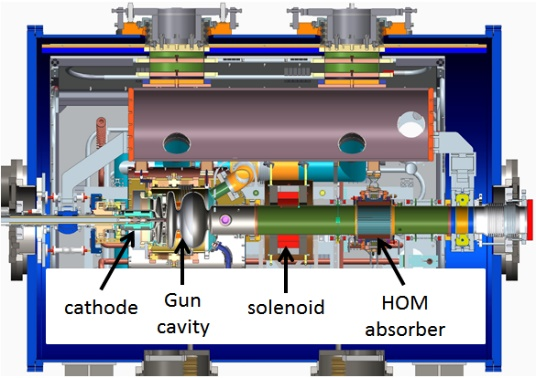 First screen 1.78m 
behind cathode
ERL 22, Cornell University, Bettina Kuske, 4.10.22
Content
Structure of the talk:

PCE in a nutshell
Small example and workflow
Setting up the PCE surrogate model
Sobol’s indices
The ‘real’ problem: inverse PCE
Summary
ERL 22, Cornell University, Bettina Kuske, 4.10.22
Pce in a nutshell
Definition * : polynomial chaos is a way of representing random variables/random processes in terms of orthogonal polynomials (Comparable to Taylor expansions of functions)

Definition**: polynomial chaos can be used to determine the evolution of uncertainty in a dynamical system when there is probabilistic uncertainty in the system parameters
Mathematical basis: Cameron-Martin theorem: Every random distribution (with finite variance) can be represented in terms of polynomial series developed around arbitrary probabilistic distributions (uniform, Gaussian…)
* Youtube: PyData meeting Berlin 2017, Emily Gorcenski https://www.youtube.com/watch?v=Z-Qio-n6yPc
** Wikipedia
ERL 22, Cornell University, Bettina Kuske, 4.10.22
Pce in a nutshell
Surrogate model
Arbitrary distr.
of positions /
sizes on screen
Distributions of solenoid
misalignments
Dx, Dy, Dtheta, Dphi
Approximate output 
by polynomial series
PCE
The surrogate model is fast to calculate
The coefficients of the polynomial represent the moments of the distribution
“Sobol’s indices” can be extracted from the coefficients
The polynomials used in expansion depend on the input distribution
Uniform – Legendre polynomials
Gaussian – Hermite polynomials
…
Mapping to screen
(tracking / 
measurement)
ERL 22, Cornell University, Bettina Kuske, 4.10.22
workflow
1
2
3
Create tracking/measured data with known input distribution
Set up generic polynomials 
to different orders
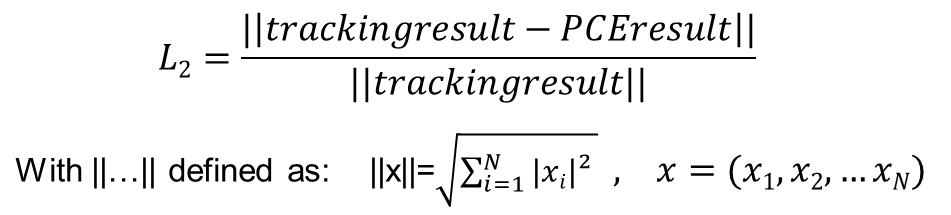 Build joint distribution 
of input parameters
Verification:
Determine  polynomial coefficients by a fitting
Compare PCE to tracking/measured results
Calculate polynomial 
using test data
Mathematics is implemented in Python package: 
(MATLAB UQLab: a framework for uncertainty quantification)
import chaospy as cp
1 distribution = cp.J(cp.Uniform(1.75, 3.40), cp.Normal(0, 1), cp.Normal(0,1))
2 polynomial_expansion3 = cp.orth_ttr(3, distribution)
3 approx3 = cp.fit_regression(polynomial_expansion3, sample, result.T)
ERL 22, Cornell University, Bettina Kuske, 4.10.22
Surrogate model for beam position on screen for different solenoid settings with transverse misalignment
Example
Beam position on FOMZ1GAF
Beam position on FOMZ1GAF
Beam position on FOMZ1GAF
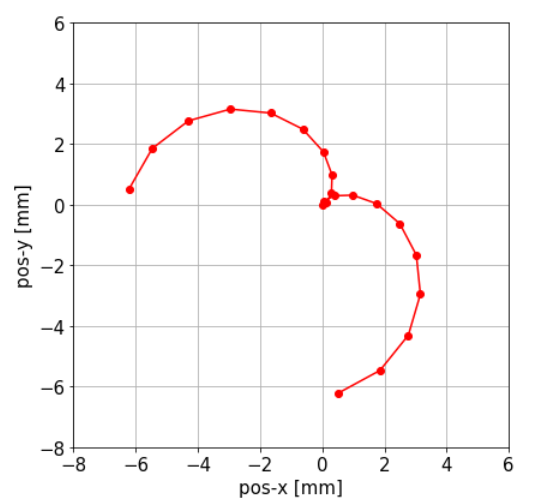 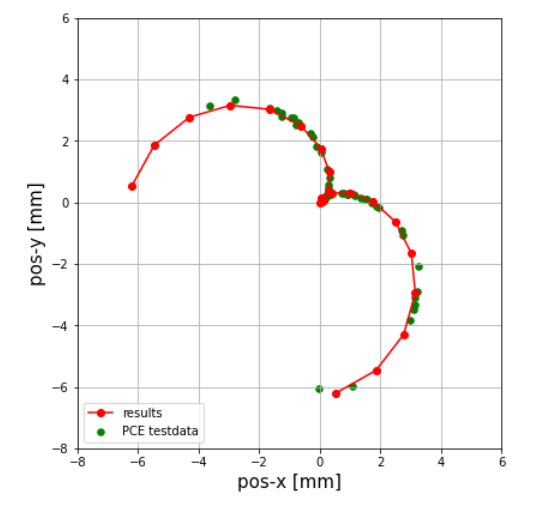 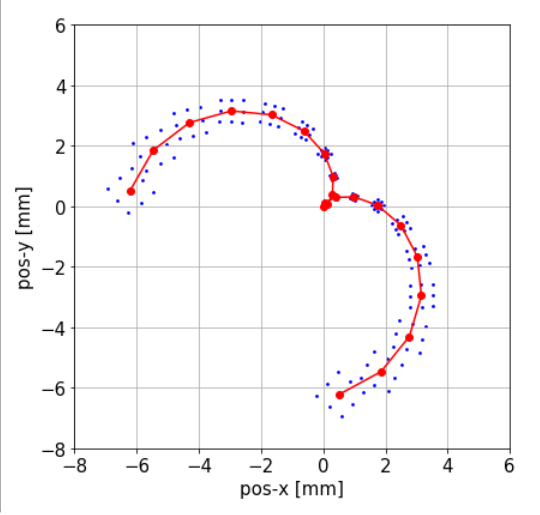 Tracking data:
Solenoid field variation -0.2T – 0.2T
     -> uniform distr. offsets:
Dx, Dy = 0.22, 0.25, 0.28 mm
Dq = Dj = 0
PCE model:
Test data: 
solenoid field variation -0.4 T - 0.4T
Dx, Dy = 0.23mm - 0.27mm
-> random distribution
Tracking data:
Solenoid field variation -0.2T – 0.2T
      -> uniform distribution
Offsets: 
Dx = Dy = 0.25 mm 
Dq = Dj = 0
PCE 
model
ERL 22, Cornell University, Bettina Kuske, 4.10.22
Calculate surrogate model for beam position on screen for transverse solenoid offsets
Example
Beam position on FOMZ1GAF
Beam position on FOMZ1GAF
Beam position on FOMZ1GAF
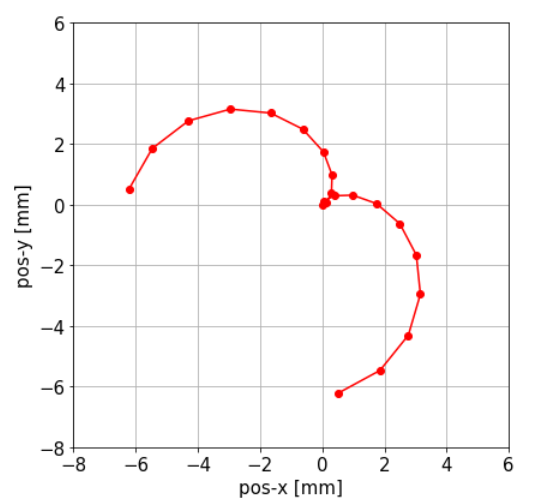 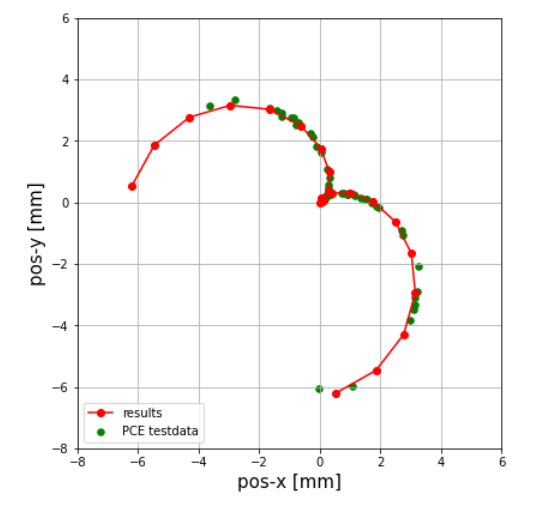 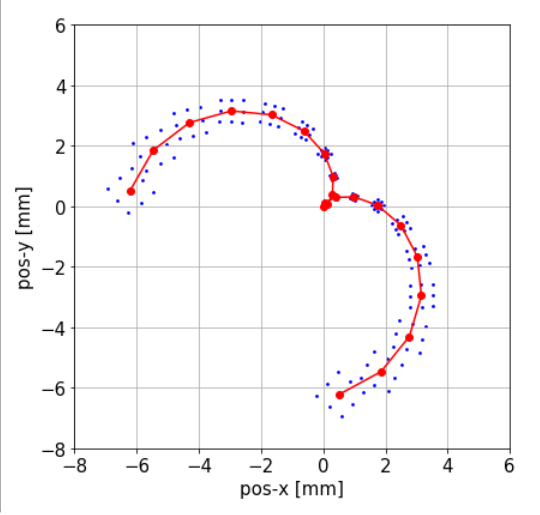 Tracking data:
Solenoid field variation -0.2T – 0.2T
     -> uniform distr. offsets:
Dx, Dy = 0.22, 0.25, 0.28 mm
Dq = Dj = 0
PCE model:
Test data: 
solenoid field variation -0.4 T - 0.4T
Dx, Dy = 0.23mm - 0.27mm
-> random distribution
Tracking data:
Solenoid field variation -0.2T – 0.2T
      -> uniform distribution
Offsets: 
Dx = Dy = 0.25 mm 
Dq = Dj = 0
PCE calculation:
3 uniform input distributions: Sol, Dx, Dy
3x3x21=189 tracking runs
2 ‘Quantities of Interest’, QoI: pos-x, pos-y
Polynomial series order 7
msec runtime
PCE 
model
ERL 22, Cornell University, Bettina Kuske, 4.10.22
Setting up the PCE model*
** “curse of dimensionality” –other math. option: “low-rank tensor approximation” linear in p, d
Need to test order of polynomial series :
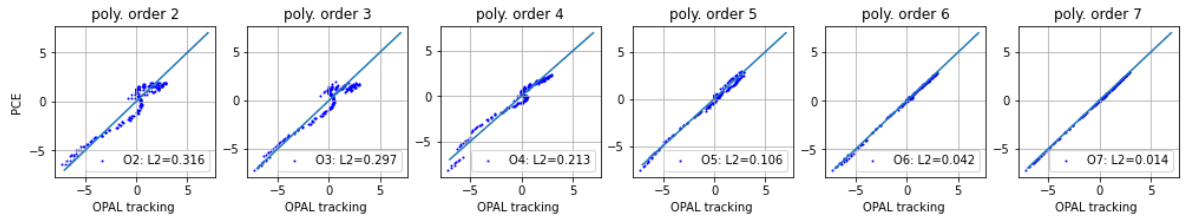 Quality of PCE for different polynomial orders in L2-norm (hor. position on screen)
* Matthias Frey, Andreas Adelmann: arXiv:2001.10411v4 [physics.comp-ph] 2 Sep 2020
** Bruno Sudret, “Surrogate models for global sensitivity analysis - Old and New”, 8th International Conference on Sensitivity Analysis of Model Output
ERL 22, Cornell University, Bettina Kuske, 4.10.22
Sensitivity analysis and Sobol’s coefficients
Variance-based Sensitivity Analysis quantifies numerically the contribution of uncertain inputs (taken individually or in combinations) into output uncertainty; *
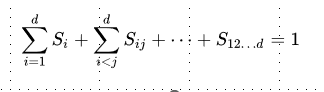 First order
Sobol’s indices
Second order
Sobol’s indices
Effect of correlations of the ith input parameter with a single other parameter on output
Variance.
Fractional part of the total output variance caused by varying the ith input parameter.
The sum of all Sobol’s coefficients is 1.
Sobol’s indices are obtained analytically, at any order, from the coefficients of the PC expansion
* Wikipedia: Variance-based sensitivity analysis
Bruno Sudret, “Global sensitivity analysis using polynomial chaos expansions”, Reliability Engineering & System Safety Volume 93, Issue 7, July 2008, Pages 964-979
Bruno Sudret: ETH Zurich, Professor of “Risk, Safety and Uncertainty Quantification”
ERL 22, Cornell University, Bettina Kuske, 4.10.22
Sobol’s coefficients of the example
Example:
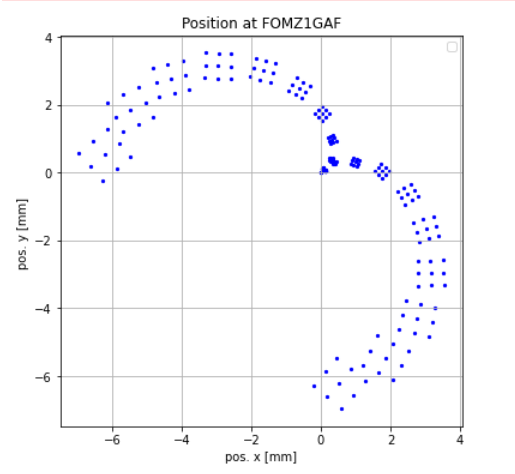 import chaospy as cp

Sobol1 = cp.Sens_m(approx7, distribution)     first order
Sobol2 = cp.Sens_m2(approx7, distribution)    second order
SobolT = cp.Sens_t(approx7, distribution)     total
2022-09-19 18:02:30 
Sobol indices:
second order: (3, 3, 2) 
poly-order 7

x-pos
[[0.    0.003 0.001]
 [0.003 0.    0. ] 
 [0.001 0.    0. ]]
 
Sum(pos-x) = 0.0035607

y-pos
[[0.    0.001 0.003]
 [0.001 0.    0. ] 
 [0.003 0.    0. ]] 

Sum(pos-y) = 0.0035636

2022-09-19 18:03:15    45sec
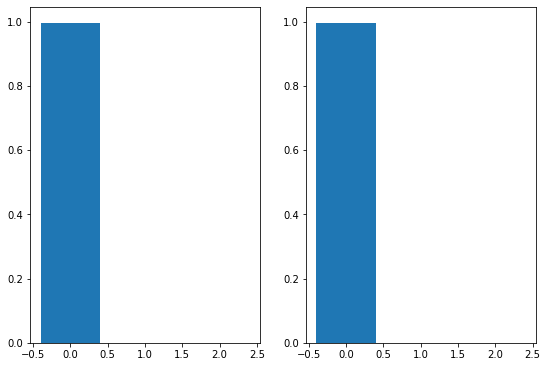 2022-09-19 17:32:31 
Sobol indices:
first order (3,2) 
poly-order 7 

  x-pos     y-pos
[[9.962e-01 9.962e-01]   sol
 [1.370e-04 1.020e-04]   Dx
 [9.600e-05 1.320e-04]]  Dy

Sum(pos-x) = 0.99643 
Sum(pos-x) = 0.99643 
 
2022-09-19 17:32:58   27sec
pos-x
pos-y
Sol             Dx              Dy
Sol              Dx              Dy
1. Order Sobol’s indices
ERL 22, Cornell University, Bettina Kuske, 4.10.22
The real problem
Actual interest is the determination of the misalignment:
Screen measurements
pos-x, pos-y,
sig-x, sig-y
Create tracking / measured data
with distributed misalignments
Solenoid misalignment
Dx, Dy, Dtheta, Dphi
Set up PCE
for joint distribution
for screen data
Determine distributions 
of 4 parameters
on screen
Reverse problem
Fit polynomial coefficients to
determine
misalignments
Mapping 
(tracking / 
measurement)
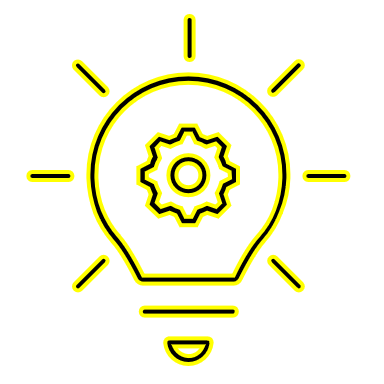 Solenoid field dominates everything – no solenoid field variation
ERL 22, Cornell University, Bettina Kuske, 4.10.22
Preparation  1
Solenoid scan -0.2T – 0.2T, Dx = Dy = 0.25mm, Dtheta = Dphi = 0
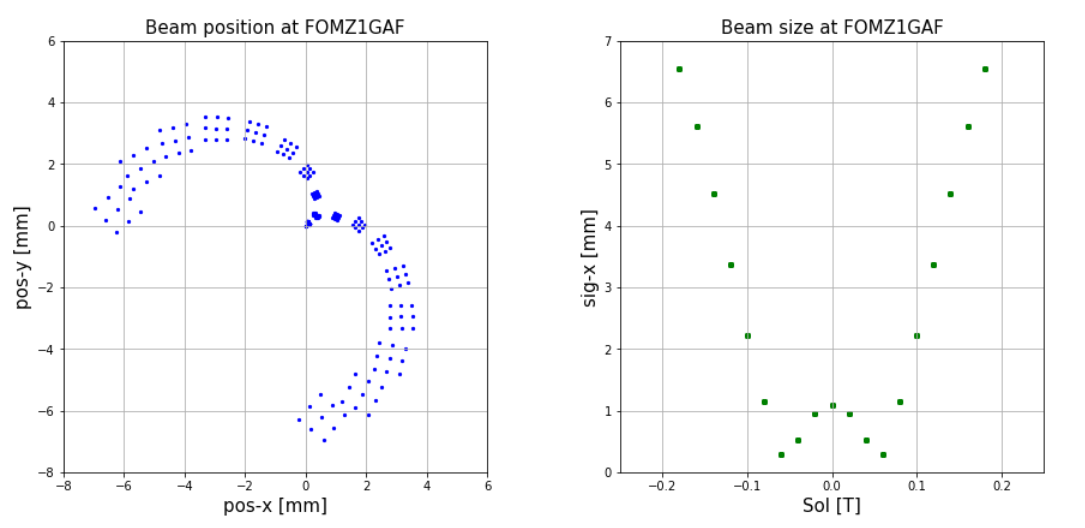 Screen dimensions
Beam size strongly depends on solenoid field
Beam size is independent of transverse displacements 
Screen size of +/- 25mm, limits the detectable beam size to ~2mm RMS
Solenoid settings >0.1T result in beam sizes that exceed screen

For Sol ~ 0.05T focal point lies at screen – minimal beam size
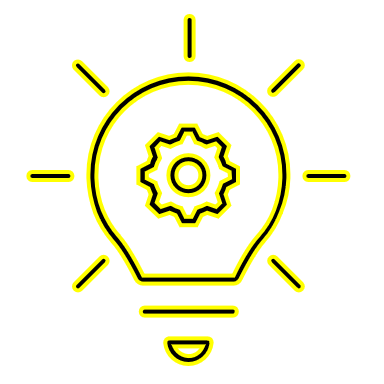 ERL 22, Cornell University, Bettina Kuske, 4.10.22
Reverse PCE
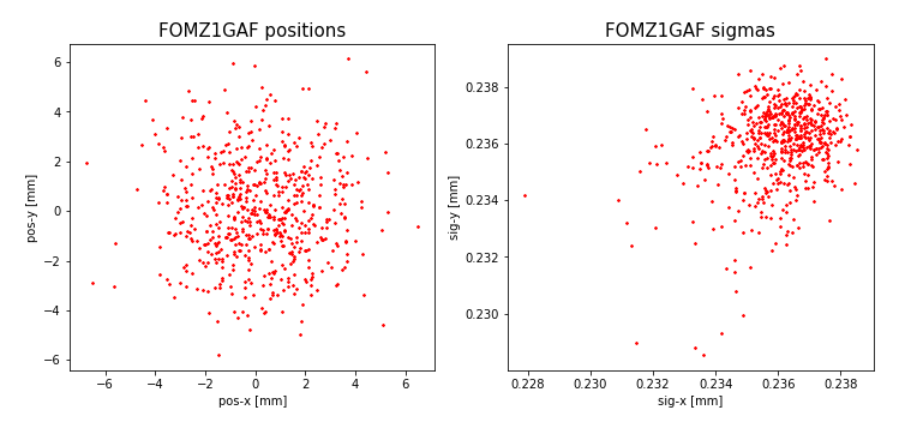 Create tracking/measurement data:
Solenoid = 0.05T
Random distribution of solenoid positions and angles
-10mm   < Dx, Dy < 10mm
-20mrad < Dtheta, Dphi < 20mrad

PCE input: pos-x, pos-y, sig-x, sig-y on screen
PCE output: 4 solenoid misalignments
625 samples
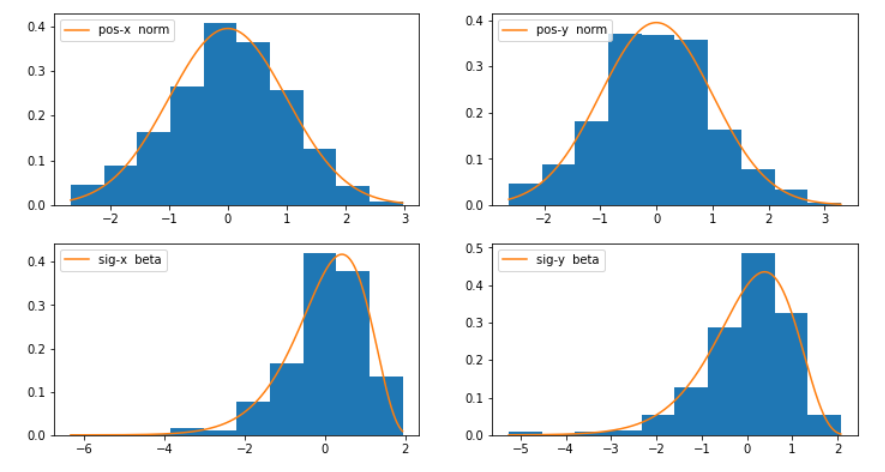 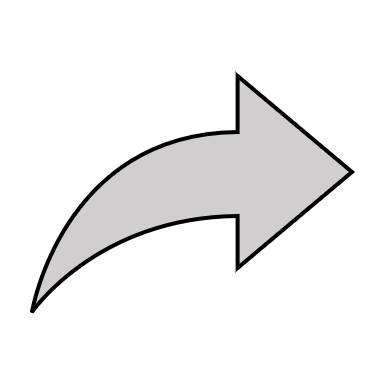 => Polynomial order  4, (maybe 5)
ERL 22, Cornell University, Bettina Kuske, 4.10.22
Solving the reverse pce
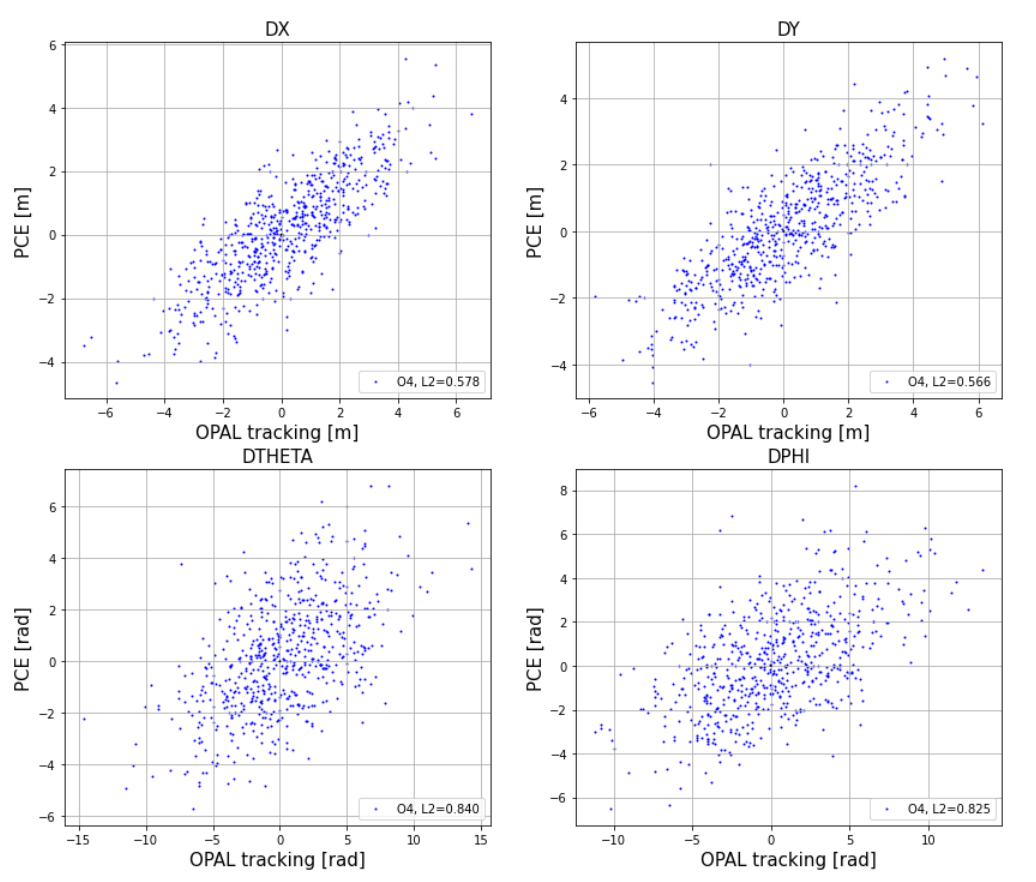 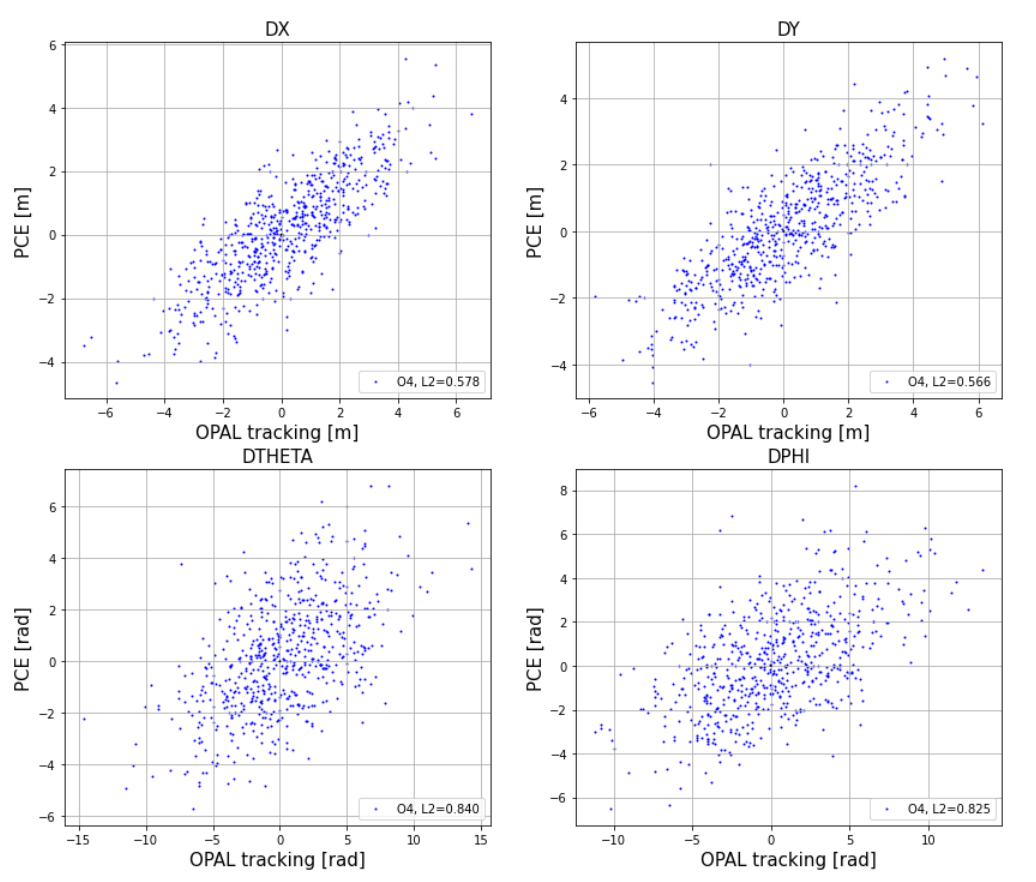 Even polynomial order 4 does not seek satisfactory results!
Need (much) higher order polynomial => too many data points (curse of dimensionality)
                                              
		Approximate  positions and angles separately
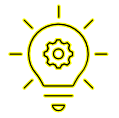 ERL 22, Cornell University, Bettina Kuske, 4.10.22
Backward fitting positions only
Create tracking/measurement data:
Solenoid = 0.05T
Random distribution of solenoid transverse offsets
-10mm < Dx, Dy < 10mm
Arbitrary but fixed angular offset 
Dtheta = -5mrad, Dphi=7mrad

PCE input: pos-x, pos-y, sig-x, sig-y on screen
PCE output: 2 solenoid transverse offsets
150 runs, 100 samples, 50 test cases
Position and size on FOMZ1GAF
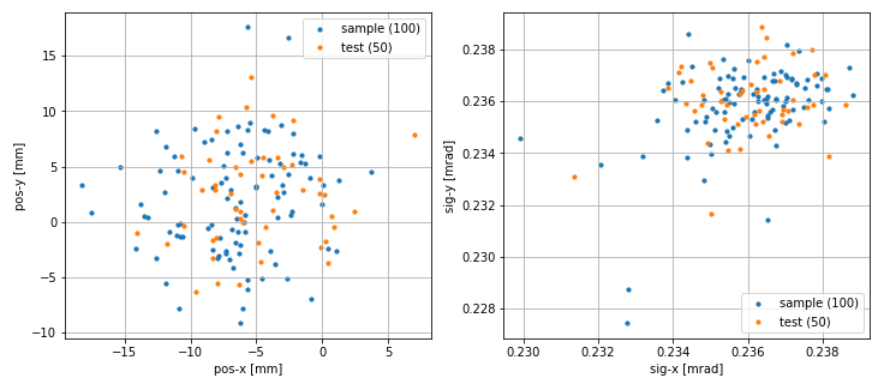 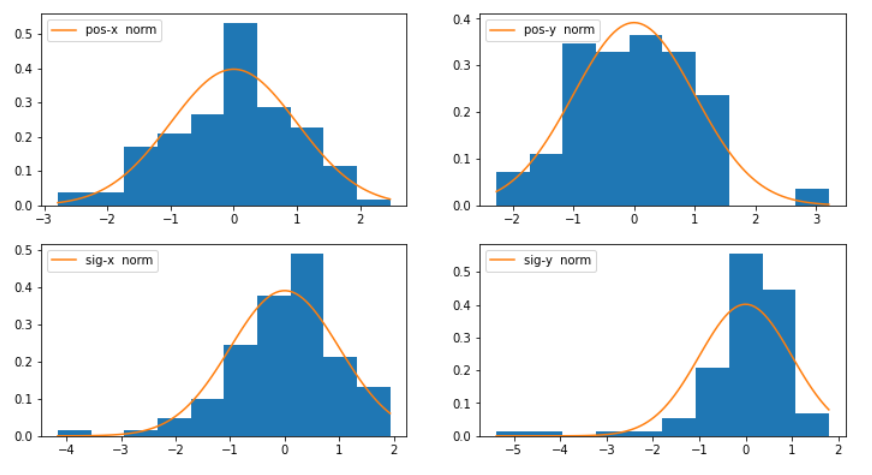 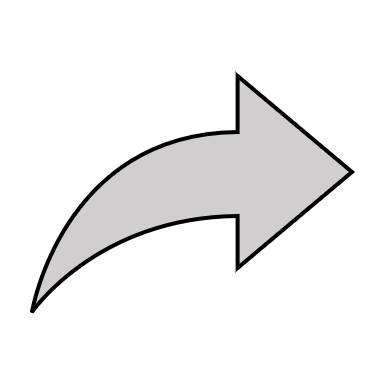 => Polynomial order  2, (maybe 3)
ERL 22, Cornell University, Bettina Kuske, 4.10.22
Solving the real problem
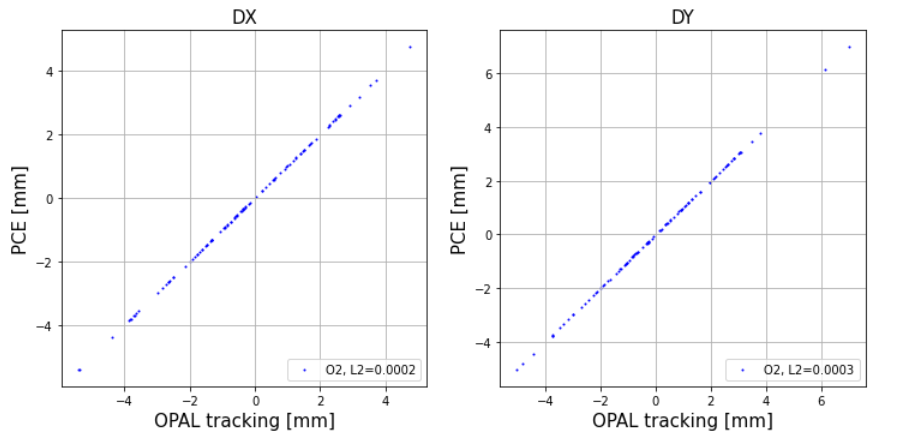 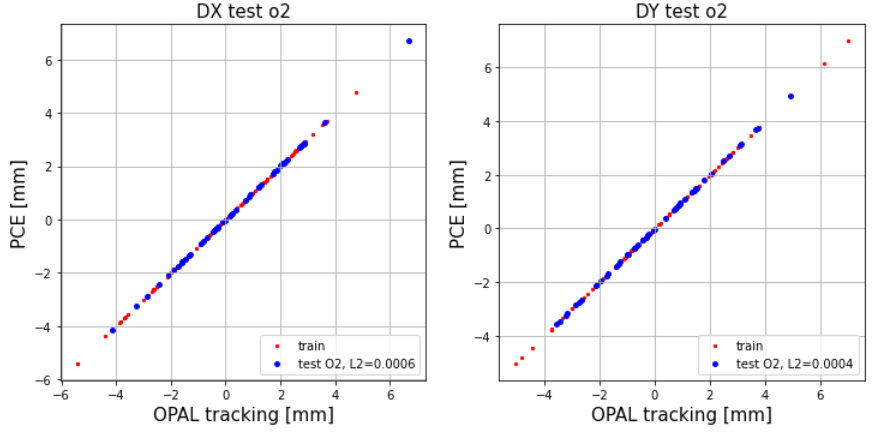 Perfect fit with second-order polynomial (on sample data)
Perfect prediction for test particles
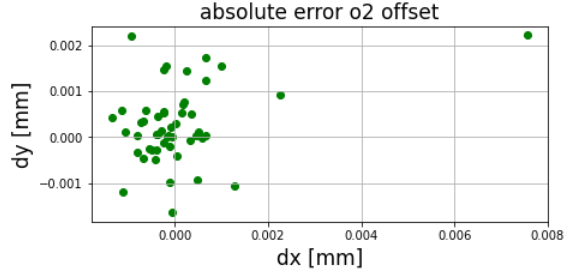 PCE(pos-x(0), pos-y(0), sig-x(0), sig-y(0)) => DDx, DDy
ERL 22, Cornell University, Bettina Kuske, 4.10.22
Backward fitting example 2
Sobol’s indices 2. order
Sobol’s indices 1. order
Sobol’s indices 1. order
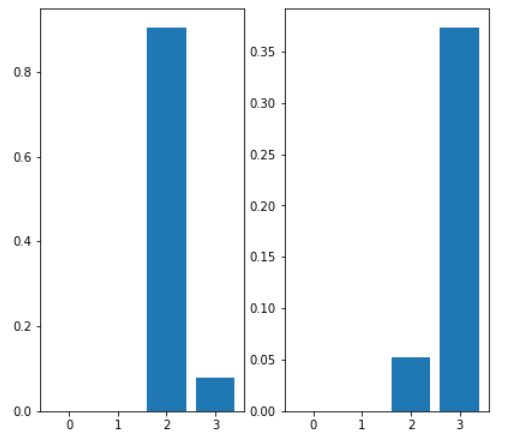 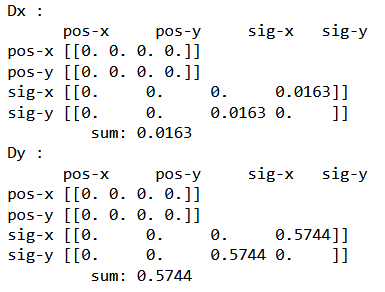 Dy
Dx
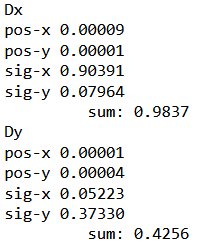 sig-x
pos-x
sig-y
sig-y
pos-y
pos-x
sig-x
pos-y
Asymmetry due to different angular offsets
Ok!
S1(Dx) + S2(Dx) = 1
S1(Dy) + S2(Dy) = 1
 Repeat procedure for angular misalignment
ERL 22, Cornell University, Bettina Kuske, 4.10.22
Thanks
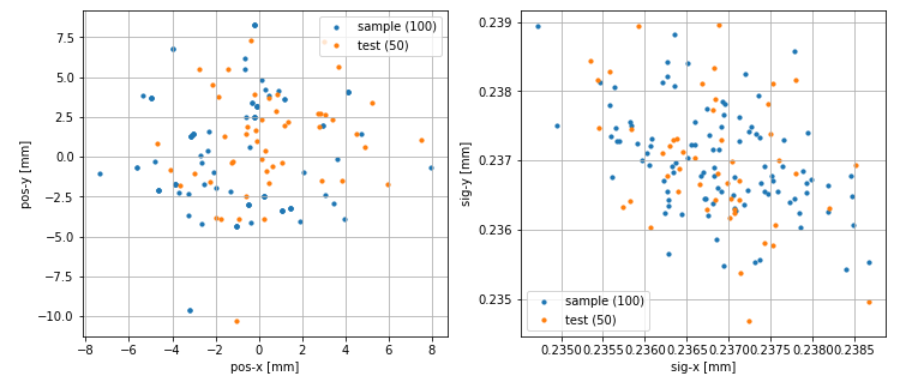 Create tracking/measurement data:
Solenoid = 0.05T
Random distribution of solenoid angles
-20mm < Dtheta, Dphi < 20mm
Fixed arbitrary transverse offset 
Dx = -0.2mm, Dy=0.3mm

PCE input: pos-x, pos-y, sig-x, sig-y on screen
PCE output: 2 solenoid angular offsets
150 runs, 100 samples, 50 test cases
Dtheta
Dphi
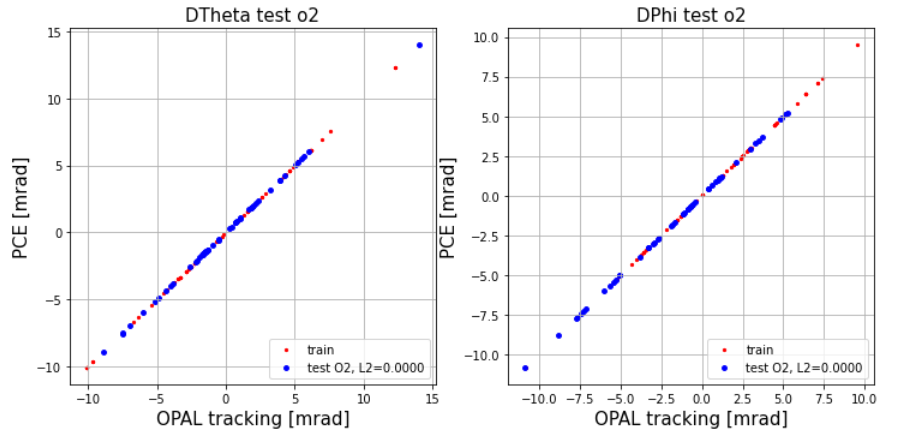 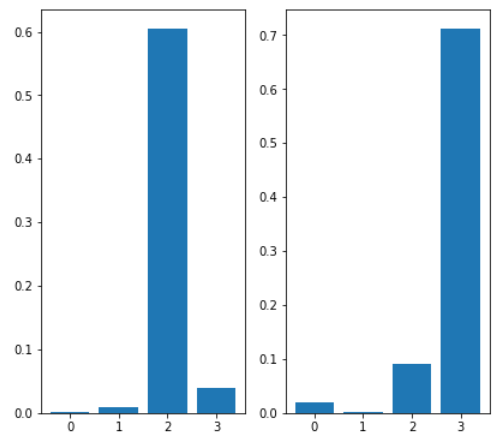 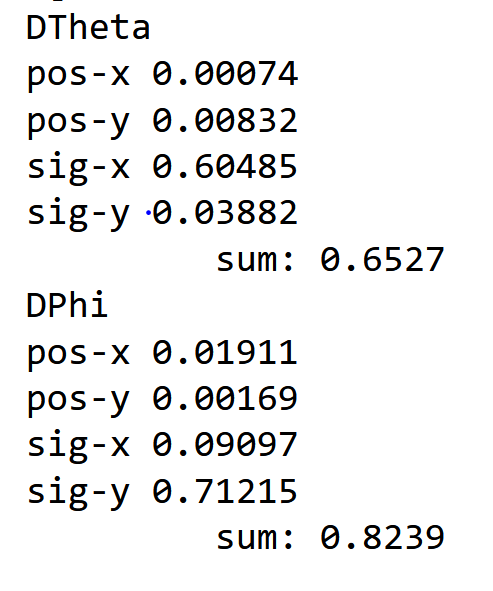 sig-x
sig-y
pos-x
sig-y
pos-y
pos-x
sig-x
pos-y
1. order Sobol’s indices
ERL 22, Cornell University, Bettina Kuske, 4.10.22
summary
PCE is an extremely powerful and very low-cost tool!
Beam based determination of solenoid misalignment
Impact of measurement errors should be simulated 
How accurately will we determine the beam size? Larger Sol-field?
Surrogate models including field flatness, cathode retreat, laser pulse length, 
laser spot size, solenoid field, and gun voltage look promising – not yet reverse
HZB active in AI: neural network-based model with 13 gun variables    
               ~2.0 Mio data points needed; model dependent;
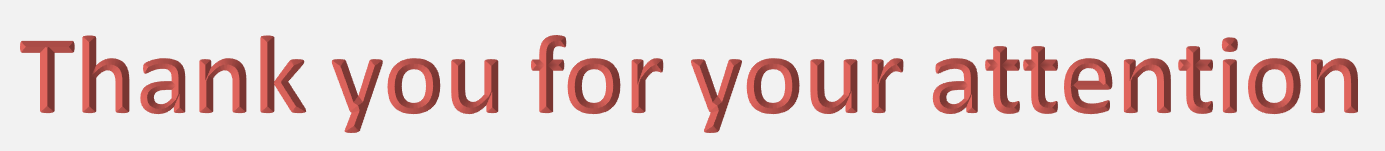 ERL 22, Cornell University, Bettina Kuske, 4.10.22
Backup transparencies
ERL 22, Cornell University, Bettina Kuske, 4.10.22
Context: bERLinPro
bERLinPro 2010 – 2020
Energy Recovery  Linac project @ HZB
all superconducting (gun-booster-linac)
50MeV
Emphasis on high current (100mA)
High current SRF gun
Linac with high power HOM couplers
600kW beam dump
Warm machine and infrastructure all ready
Project terminated without SRF modules running
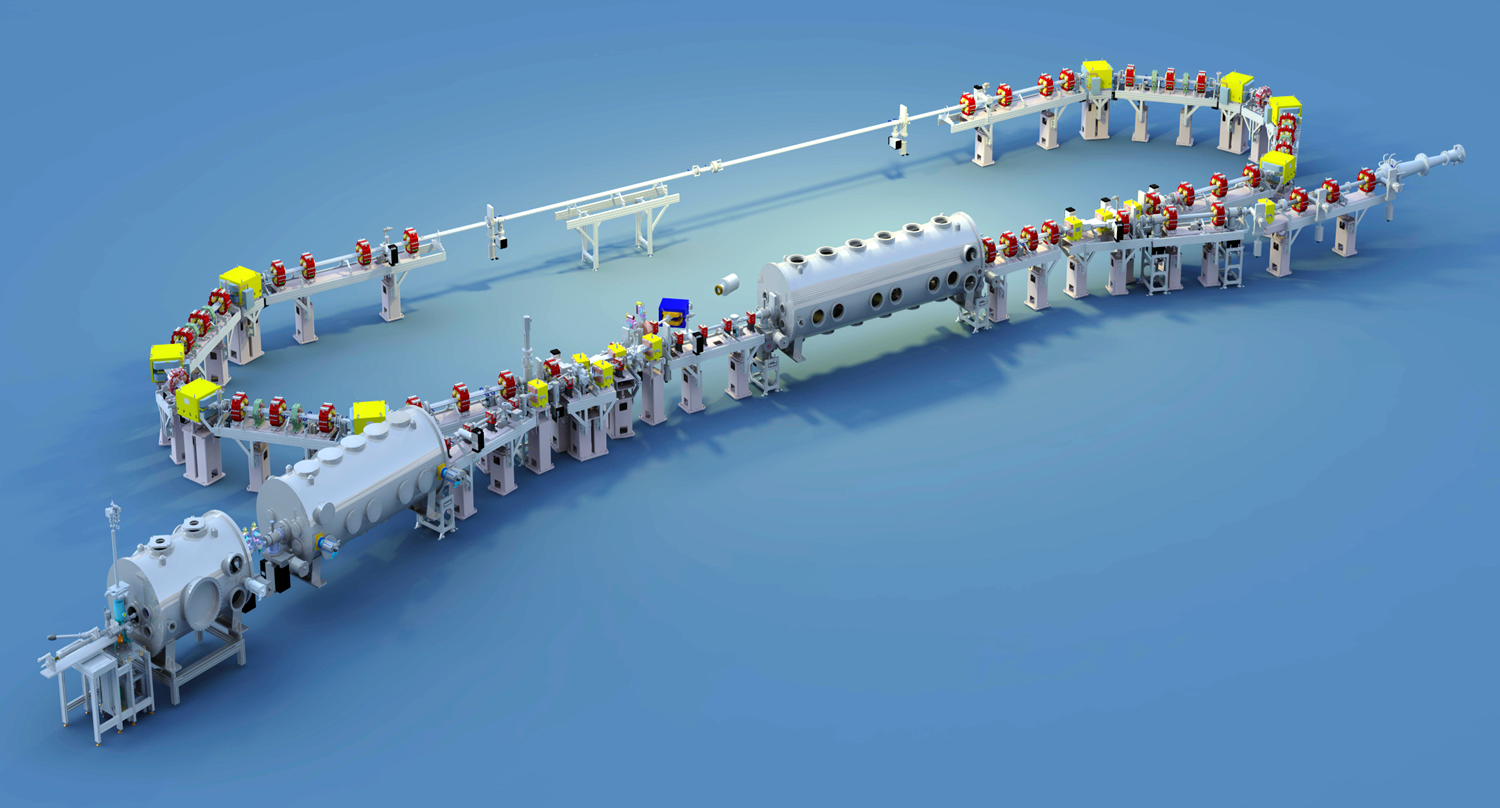 bERLinPro / SEALAB
Since 2021 SEALAB (SRF Electron Accelerator LABoratory)
Operation and use of SRF gun and booster within 
“Accelerator Research and Development” (ARD) 
framework of the Helmholtz Association
Current status Gun:
Cold string disassembly for integration of a different cavity 
and different (conditioned) couplers
Gun module installed in bunker waiting for cold mass
Cathode exchange training with transfer system
RF commissioning, first electrons 2023
Current status Booster:
Assembly after gun assembly and commissioning
Linac: not financed so fare
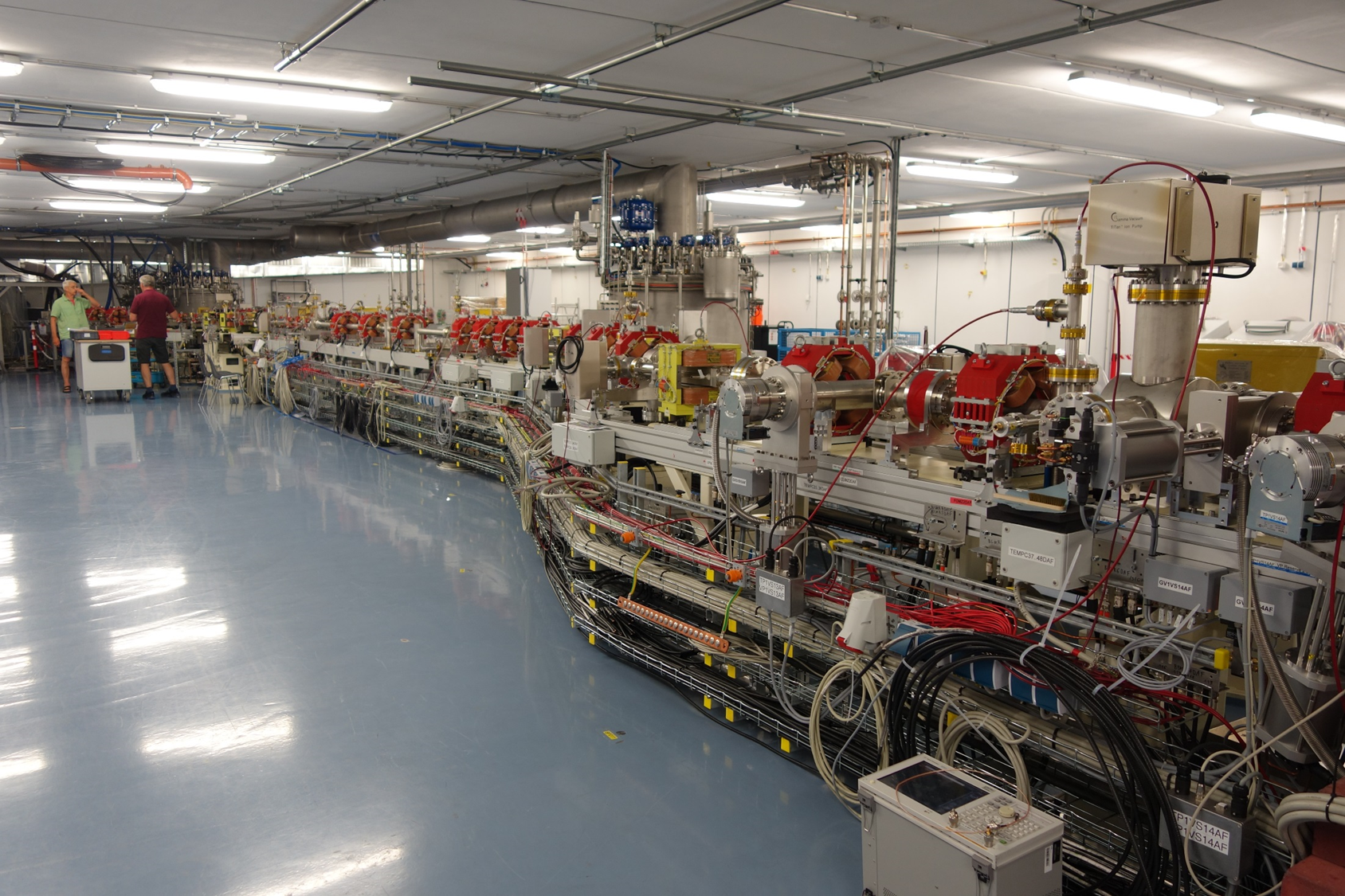 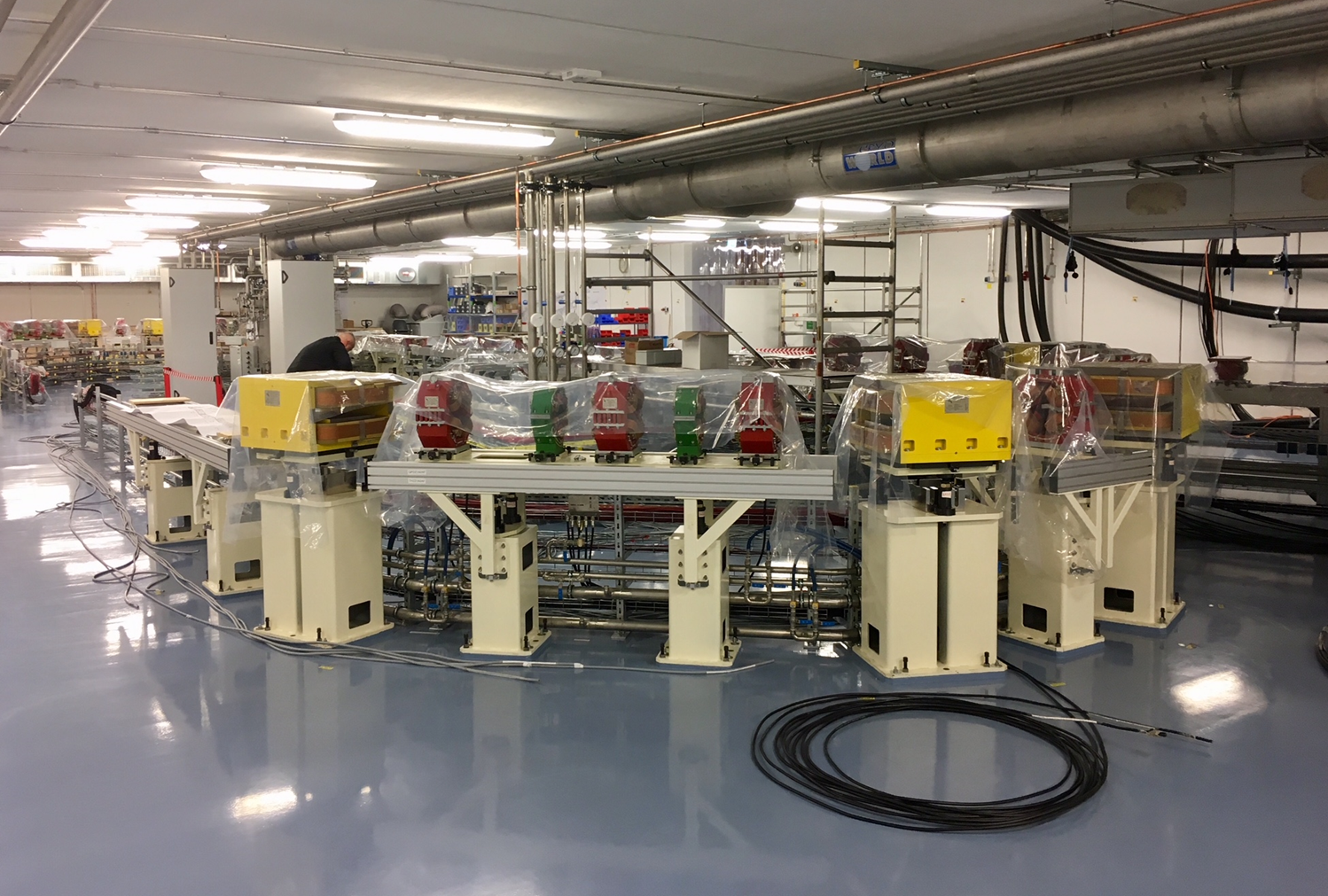 ERL 22, Cornell University, Bettina Kuske, 4.10.22
Preparation  2
Solenoid scan -0.2T – 0.2T: very distinct signature for positive or negative transverse offsets
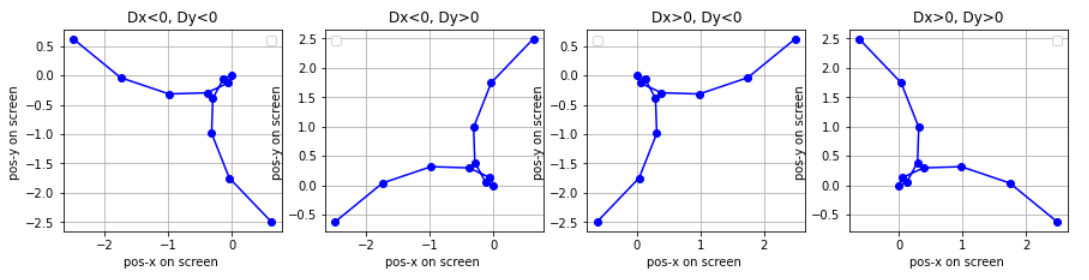 Sign of transverse offsets can be detected beforehand
Scan over respective quadrant is sufficient
ERL 22, Cornell University, Bettina Kuske, 4.10.22
bERLinPro  Injector
Cathode (CKSb):
4-retraction
2 Q
TDC / 
spectrometer
measurements
Laser:
1-spot size
2-pulse length
3-charge
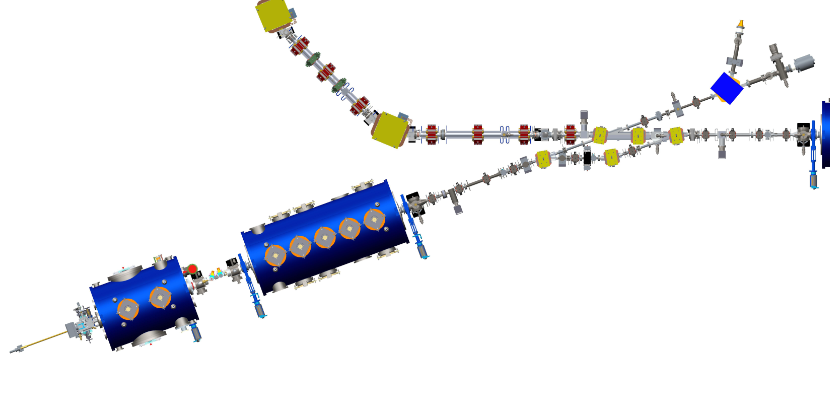 Gun field:
5-amplitude
6-field flatness
Screens
Diag. Line
18,19 quadrupoles
4 BPMs
BP
Merger:
14-17: quadrupoles
Solenoid:
7: strength
Booster:
8-13: cavity phases and amplitude
19 ‚knobs‘ total
ERL 22, Cornell University, Bettina Kuske, 4.10.22
Sensitivity analysis and Sobol’s coefficients
Variance-based Sensitivity Analysis quantifies numerically the contribution of uncertain inputs (taken individually or in combinations) into output uncertainty;
*Variance decomposition: Model Y = f(X), X = (x1, x3, x3 … xd), xi = uncertain model input parameter
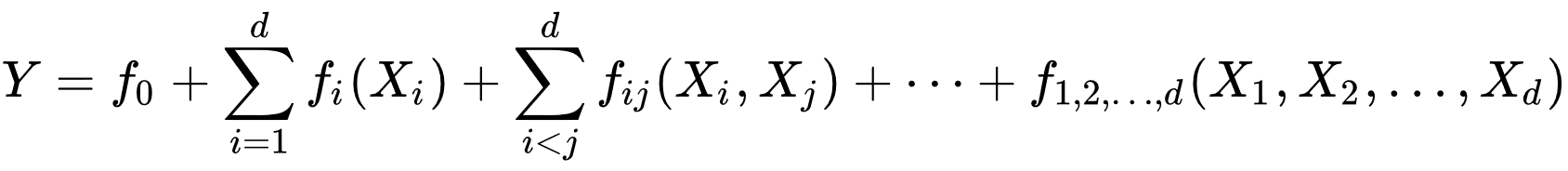 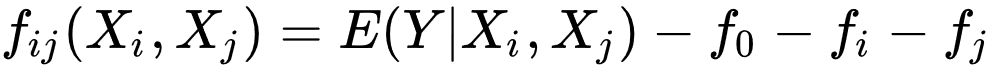 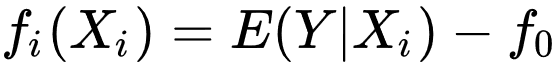 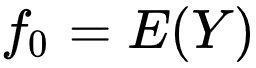 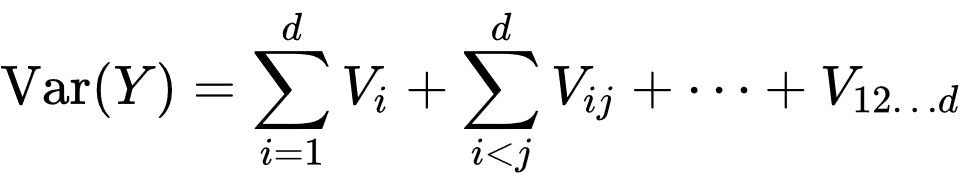 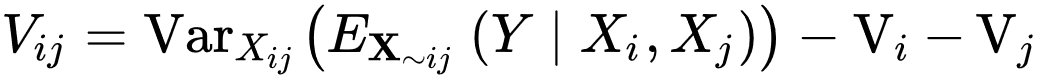 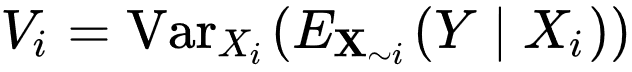 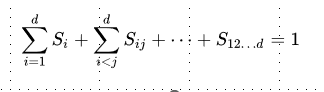 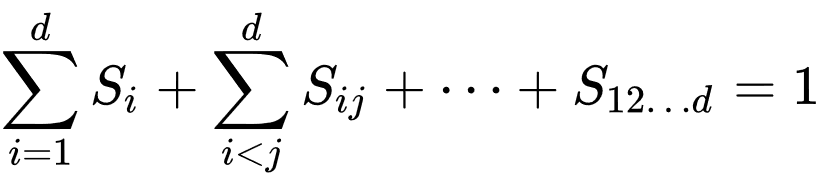 First order
Sobol’s indices
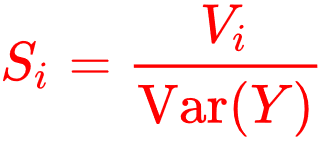 Second order
Sobol’s indices
Sobol’s indices are obtained analytically, at any  order, from the coefficients of the PC expansion
* Wikipedia: Variance-based sensitivity analysis
Bruno Sudret, “Global sensitivity analysis using polynomial chaos expansions”, Reliability Engineering & System Safety Volume 93, Issue 7, July 2008, Pages 964-979
Bruno Sudret: ETH Zurich, Professor of “Risk, Safety and Uncertainty Quantification”
ERL 22, Cornell University, Bettina Kuske, 4.10.22